Интерактивные технологии в сопровождении дошкольников 6-7 лет с ограниченными возможностями здоровья
Подготовил: педагог-психолог
МБДОУ «Детский сад № 59 «Ягодка»
Сысоева М.Н.


г. Тамбов 
2024
Коррекционный потенциал [5]
реализация принципа модальности (совместной координированной работы моторного, слухового и зрительного анализаторов при выполнении заданий);
реализация принципа комплексности (использование разнообразных методов и приемов коррекционной педагогики и современных средств обучения),;
увеличение плотности занятия (интеграция рациональности, динамичности и информативности);
повышение учебной мотивации (моделирование интерактивной коррекционно-развивающей учебной среды);
раскрытие резервных возможностей ребенка с ОВЗ (соответствие способу восприятия информации, которым отличается новое поколение детей).
Песочница ISANDBOX
Представляет собой маленькую модель окружающего мира, здесь можно играть, успокаиваться, выстраивать коммуникации со сверстниками.  
Также интерактивная песочница помогает раскрывать внутренние резервы и способствует всестороннему развитию детей с особыми потребностями.
Интерактивный  стол INVISION
Приложения
Многовариантный вопрос – дети отвечают на вопросы, перетаскивая изображение.
Горячие точки – дети отмечают части диаграммы, перетаскивая надписи на свои места.
Сортировка по группам – дети распределяют понятия по группам.
Рисование – дети выбирают цвета и эффекты и рисуют пальцами.
Мультимедиа – дети перетаскивают фото и видеофайлы и меняют их размер.
Сложение – воспитанники вместе решают примеры.
Паззл – обучающиеся вместе складывают паззл;
Сложение Плюс – решают математические примеры, используя визуальные объекты.
Примеры заданий
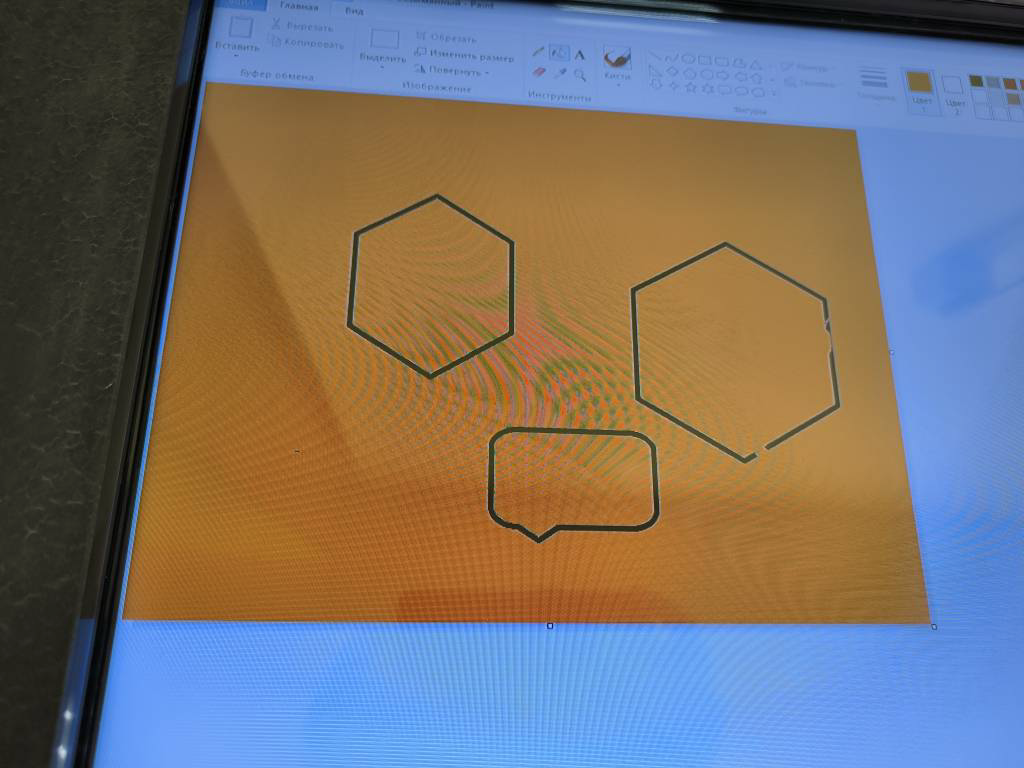 Примеры заданий
Интерактивный куб ISANDBOX
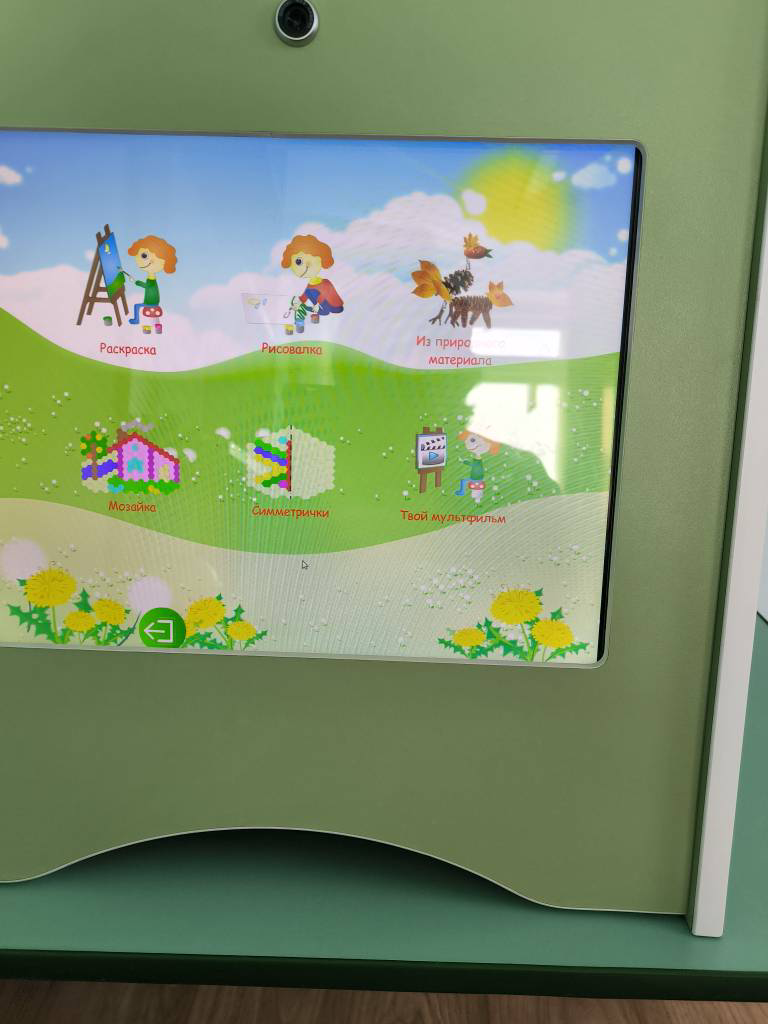 Примеры заданий
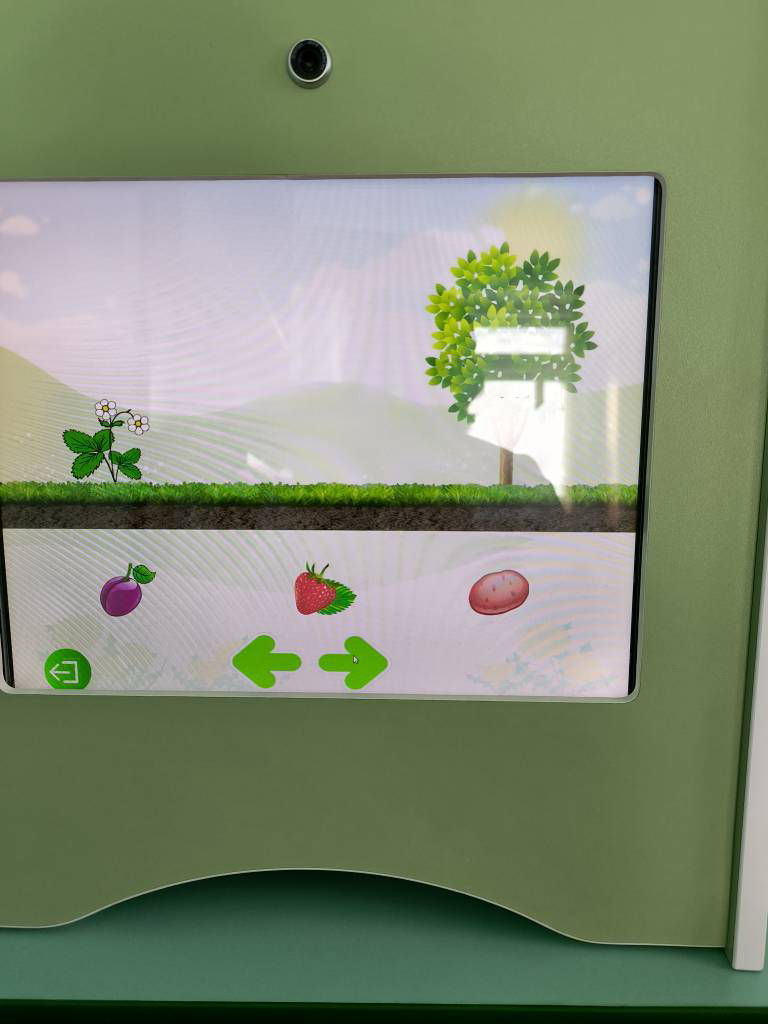 Примеры заданий
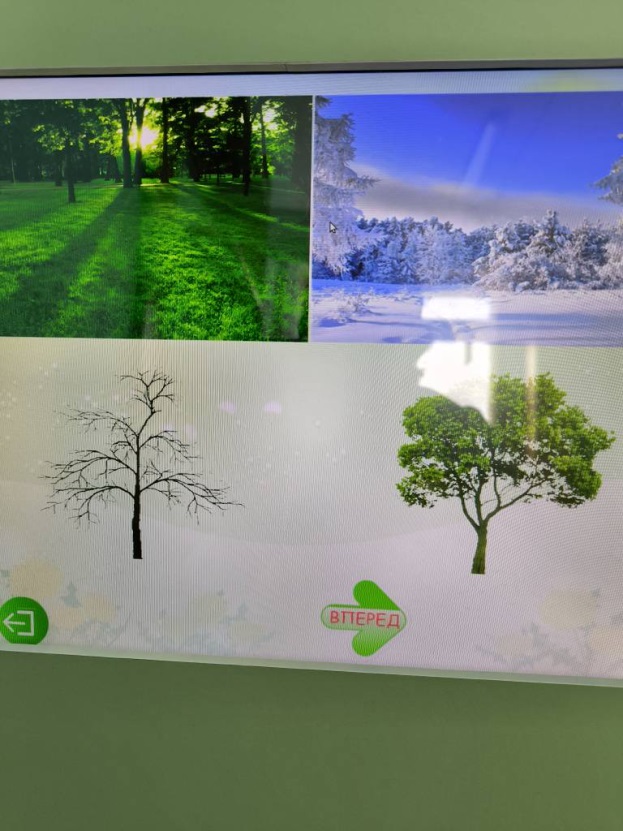 Плюсы интерактивного оборудования
Первый плюс использования данных видов оборудования - развивается положительная мотивация.
 
Второй плюс - это развитие коммуникативных навыков. Дети работают в группе: учатся принимать решения вместе и самостоятельно, уступать друг другу, прислушиваться к мнению других, делиться своими эмоциями.

Специалист получает возможность индивидуализировать  коррекционно-развивающий процесс  засчет.
Эффективность
повышение эффективности образовательного процесса за счёт высокой степени наглядности,
повышение мотивации благодаря мультимедийным  эффектам,
психологическое облегчение процесса развития и коррекции, 
обогащение занятий эмоциональной окрашенностью, 
моделирование продуктивных видов деятельности, необходимых для освоения развивающих и коррекционных задач.
Список использованных источников
1. Гаргуша Ю.Ф. Новые информационные технологии в работе психолога // Психолог. 2004. № 3. С. 7-9.
2. Гончарова Е.Н. Ребёнок с особыми образовательными потребностями // Журнал института коррекционной педагогики  РАО. 2002. № 3. С. 8-9.
3. Иванова Е.В. Повышение ИКТ - компетентности педагогов //  Справочник старшего воспитателя дошкольного учреждения. 2009. № 2. С. 5-8.
4. Кукушкина О.И. Применение информационных технологий в специальном образовании // Вестник образования.  2003. № 3. С. 12-16.
5. Талызина Н.Ф. Компьютеризация обучения - научная основа // Вестник московского университета. 2007. № 1. С. 7-12.